UNIVERSIDAD DE LAS FUERZAS ARMADAS-ESPE
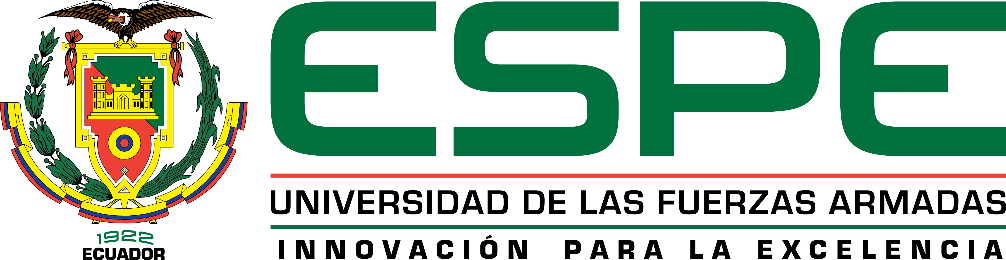 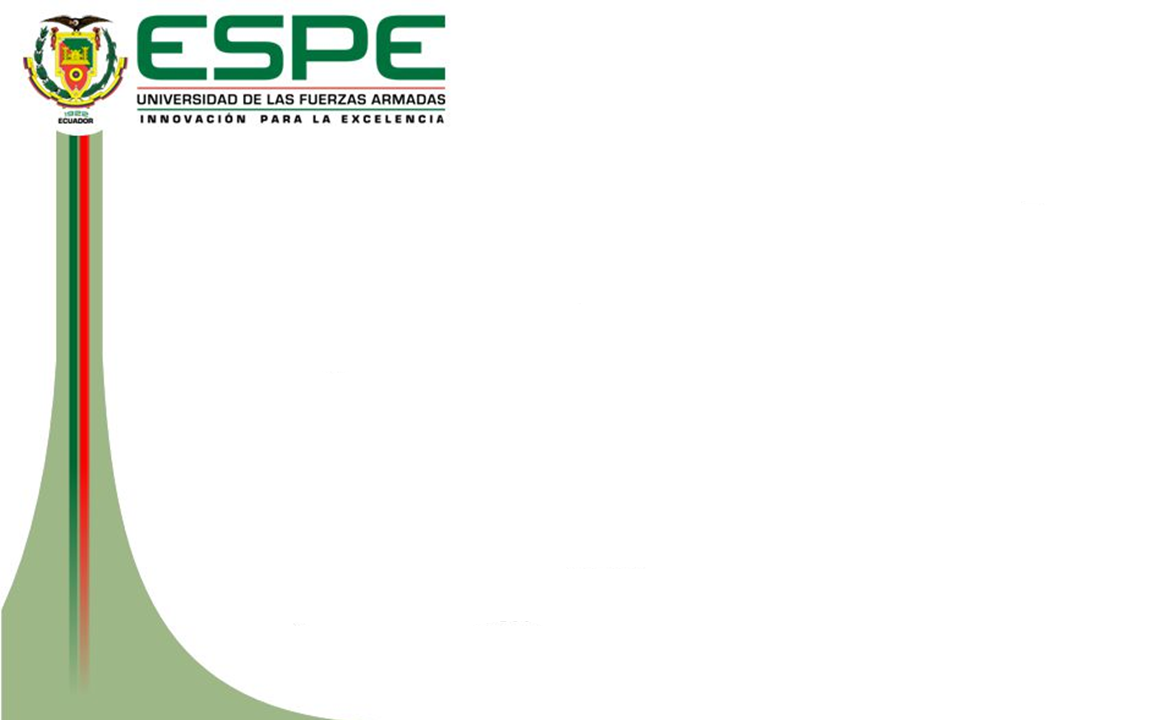 DEPARTAMENTO DE CIENCIAS ECONÓMICAS, ADMINISTRATIVAS Y DE COMERCIO
LAS FINANZAS CONDUCTUALES Y EL NIVEL DE ENDEUDAMIENTO DE LAS EMPRESAS FLORÍCOLAS DE PICHINCHA
TRABAJO DE TITULACIÓN, PREVIO A LA OBTENCIÓN DEL TÍTULO DE INGENIERÍA EN FINANZAS Y AUDITORÍA, CPA
AUTORA: 
VILLAMAR FLORES, ROXANA LIZBETH

DIRECTOR: 
ING. ANDRANGO VICUÑA, JUAN CARLOS MBA.
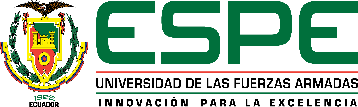 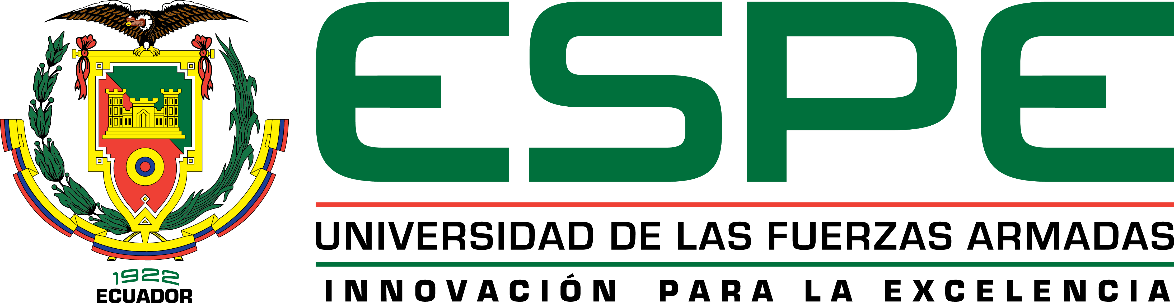 "Nunca consideres el estudio como una obligación, sino como una oportunidad para penetrar en el bello y maravilloso mundo del saber". 
Albert Einstein
Estructura de la investigación
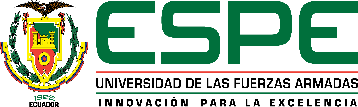 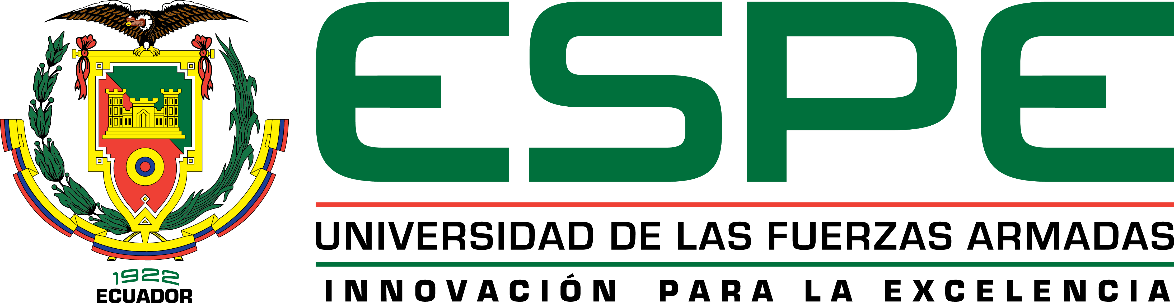 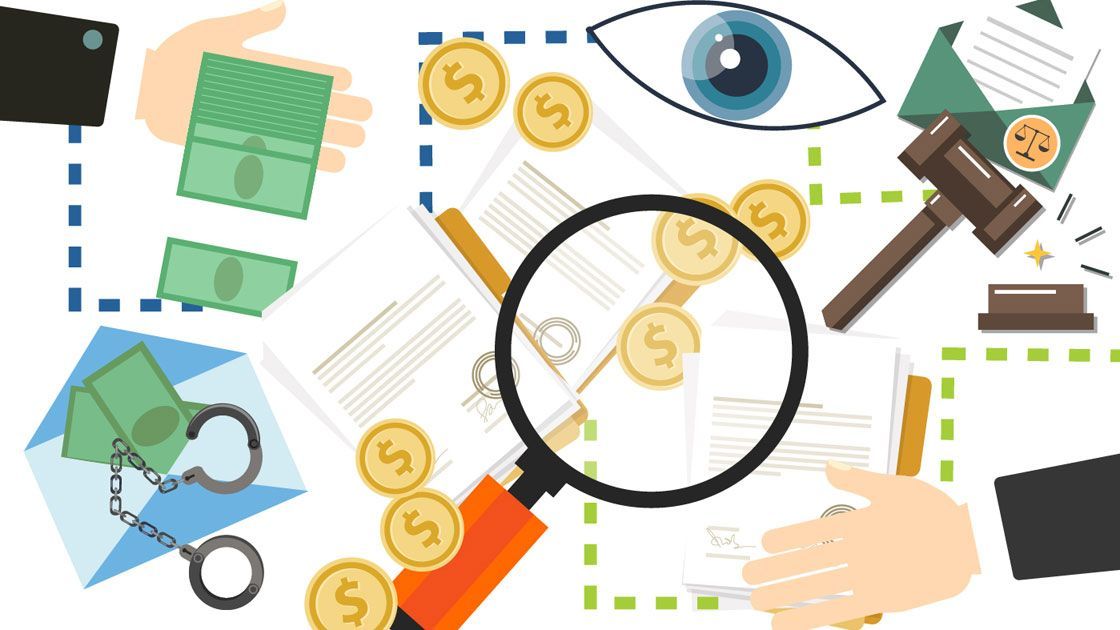 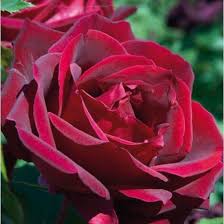 Finanzas y desempeño empresarial
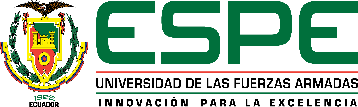 Introducción
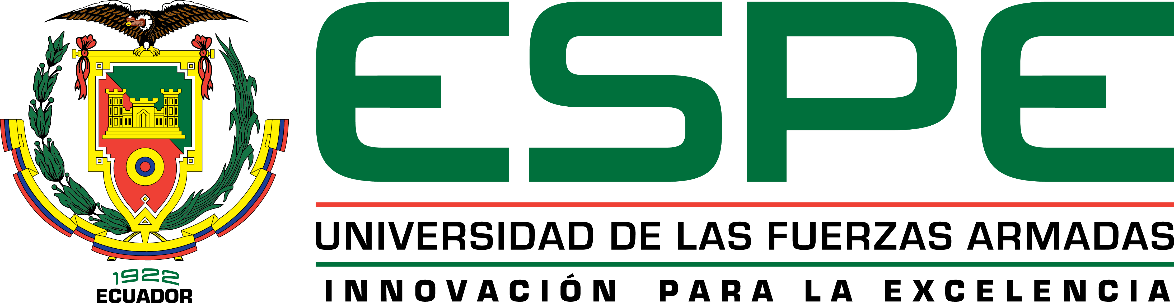 Susceptible a alteraciones
Hipótesis sobre el Mercado Eficiente
tradicional
Psicologica, cognitiva y conductual
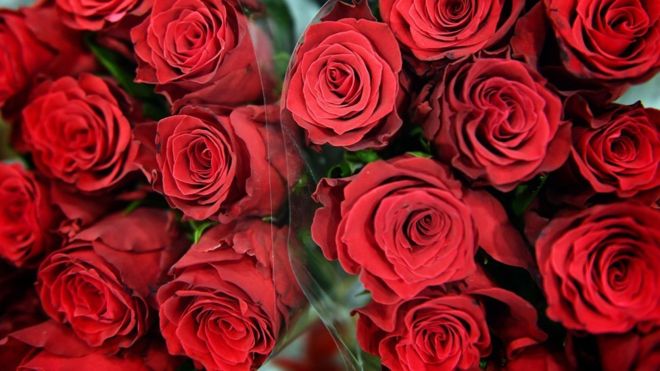 Richard Thaler
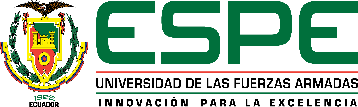 Introducción
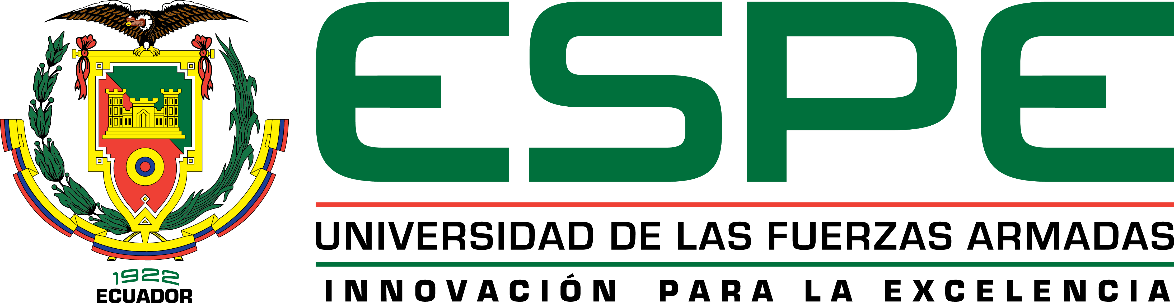 Exportaciones no Petroleras por grupos de productos ENE-DIC 2017
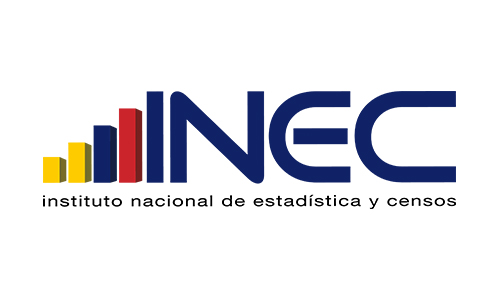 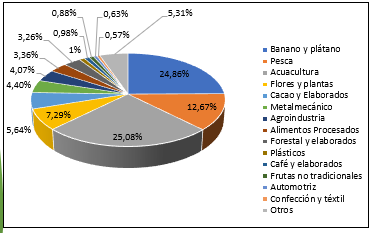 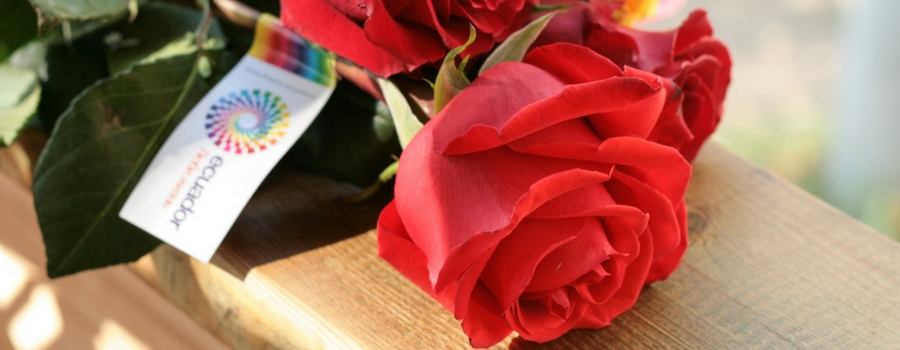 Pichincha
Cotopaxi
Imbabura
Carchi
Exportaciones de rosas (enero-noviembre 2017)
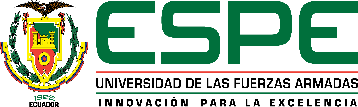 Introducción
|
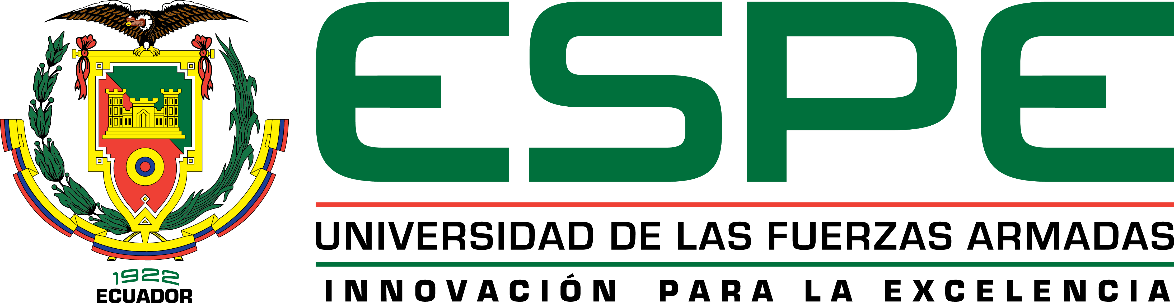 Exportación según precio FOB- sector florícola 2010-2017
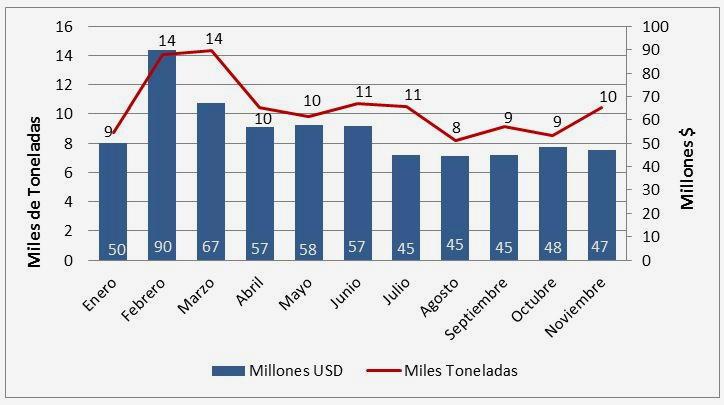 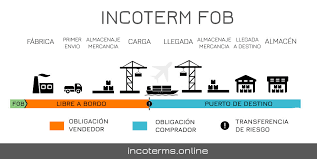 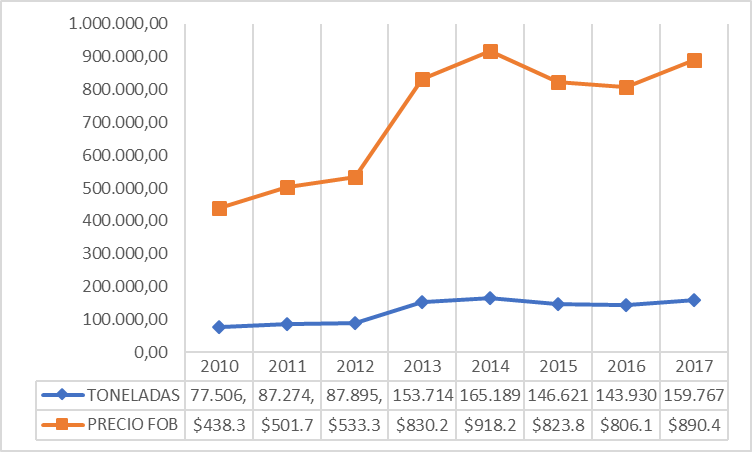 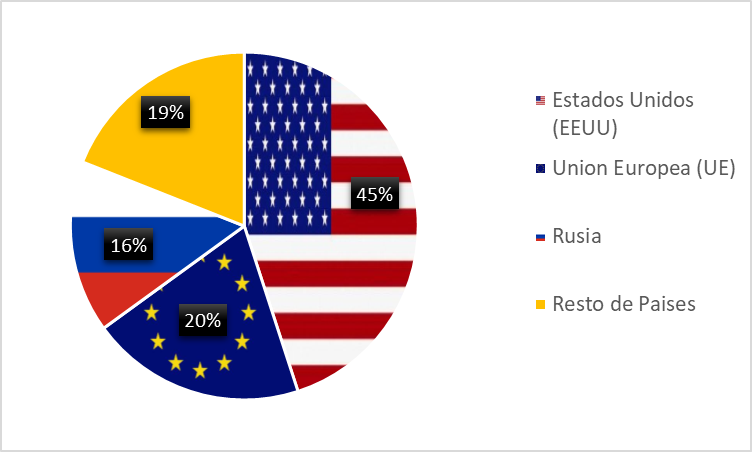 Árbol de problemas
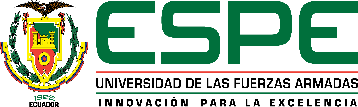 |
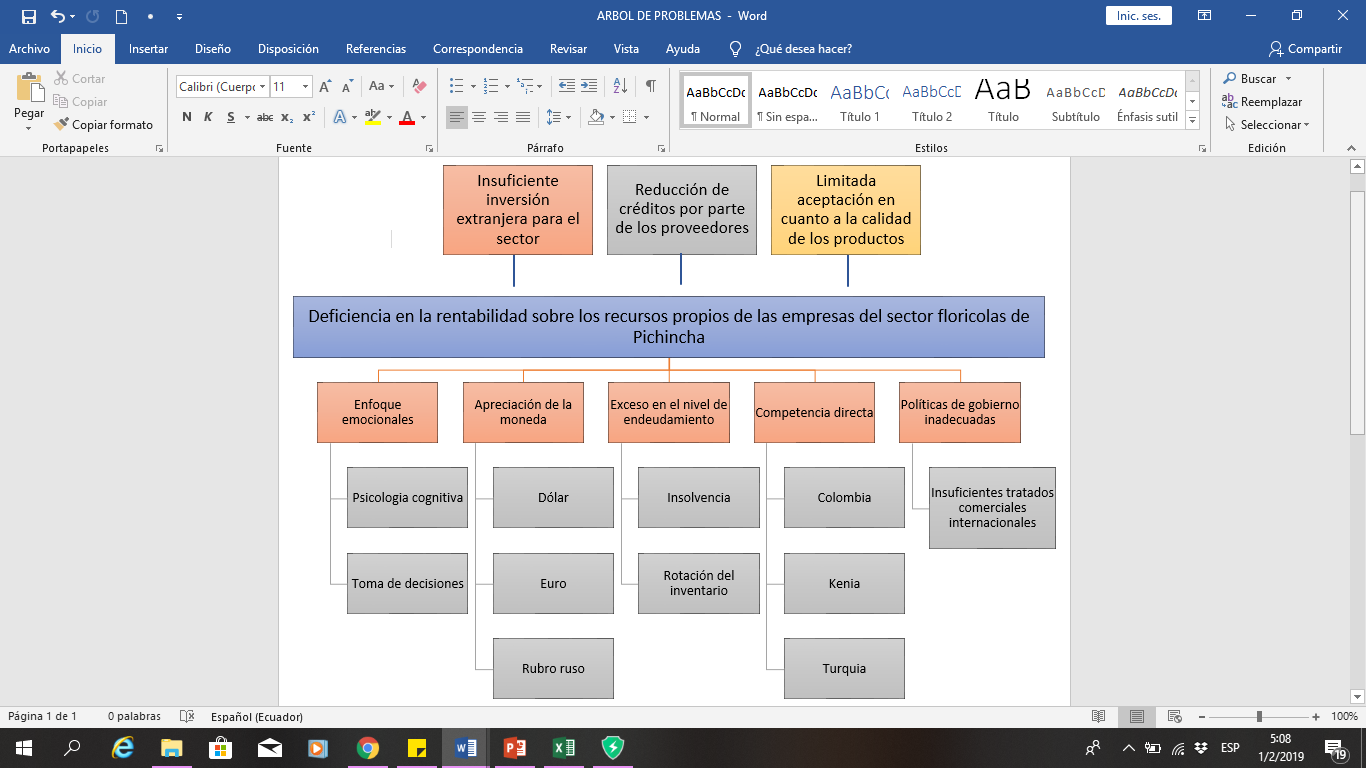 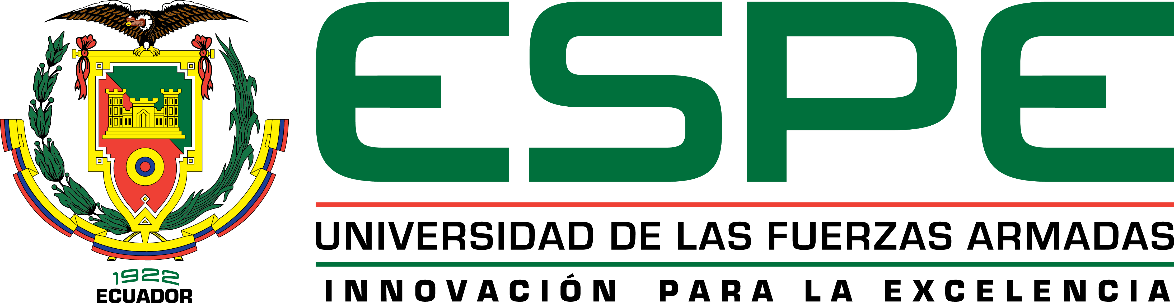 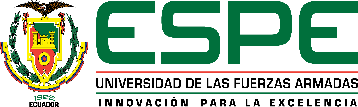 Justificación
Finanzas conductuales
Pensamiento y
Sentimientos
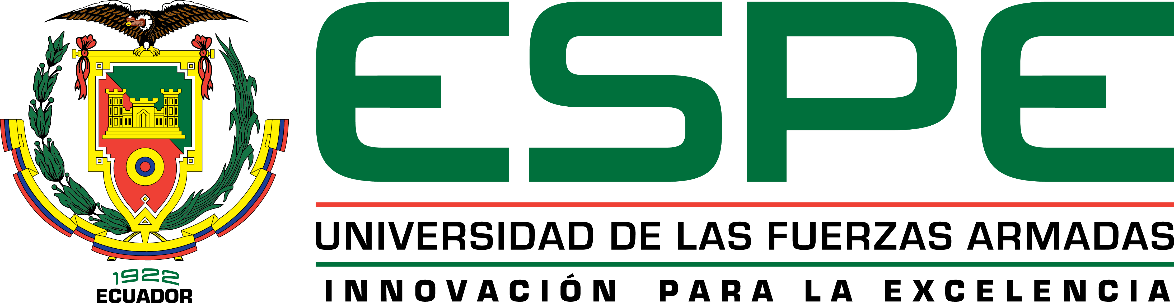 Framing
Racionalidad de agentes económicos
Finanzas tradicionales
Financiamiento (CFN)
Mercado de crisis
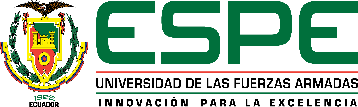 Justificación
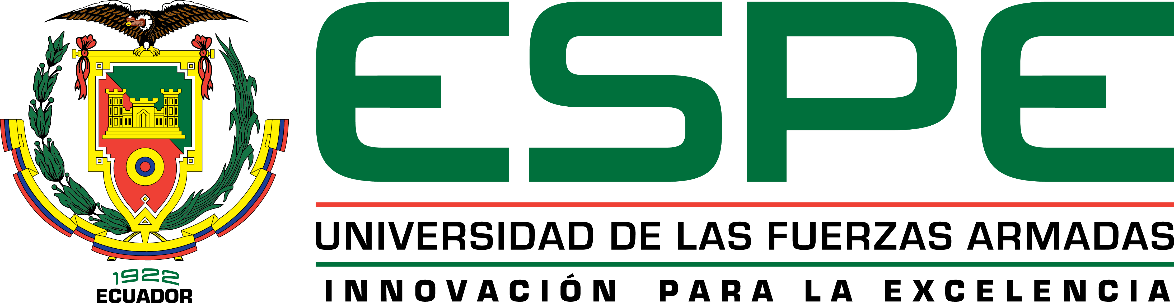 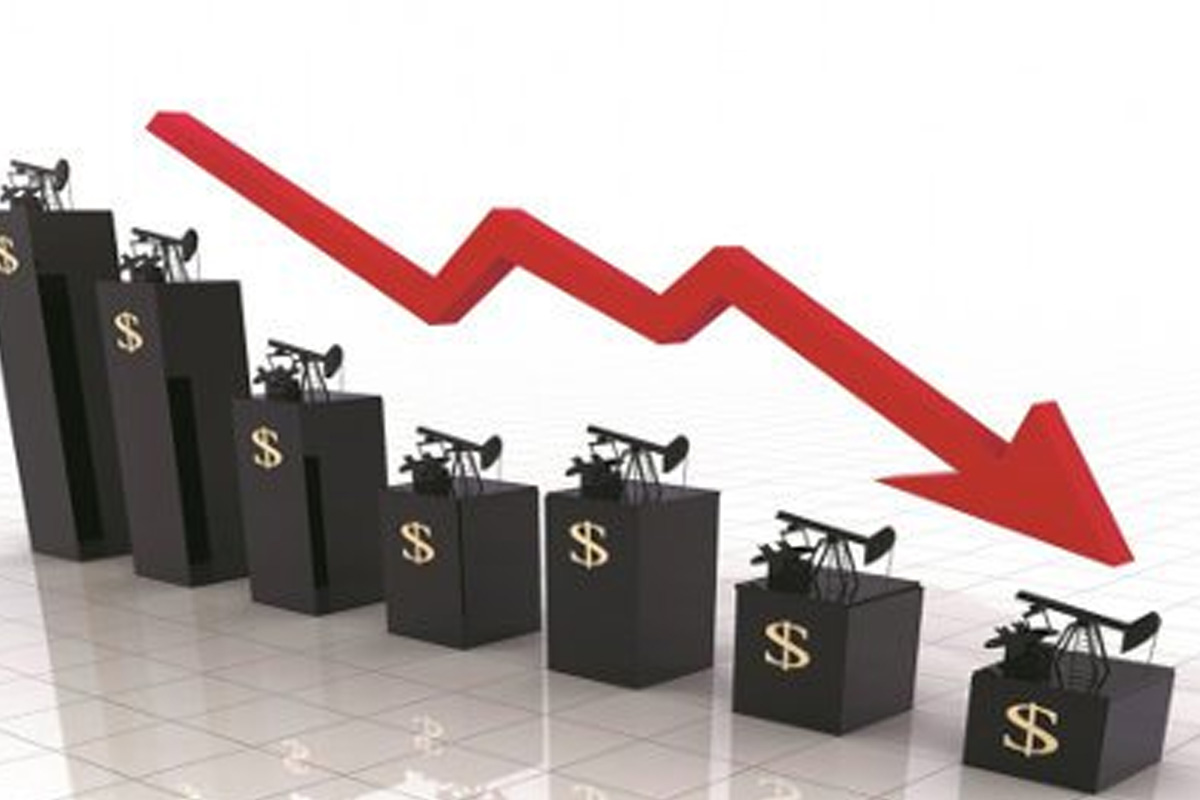 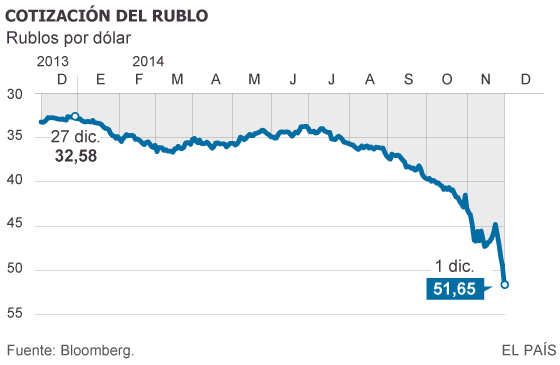 40%
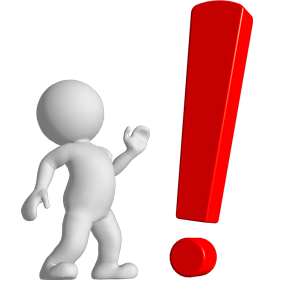 DATO
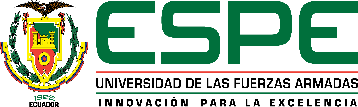 Justificación
MODELO DE LAS CINCO GRANDES DIMENSIONES
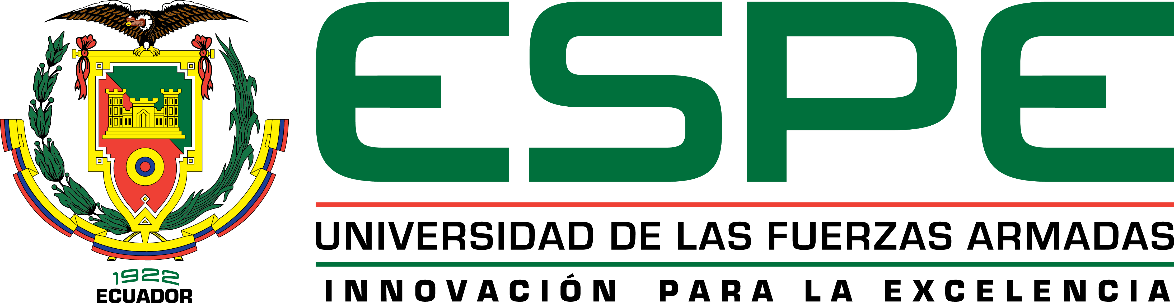 Organizzazioni Speciali (OS) Florencia- Italia
Objeto de estudio
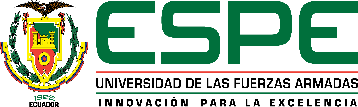 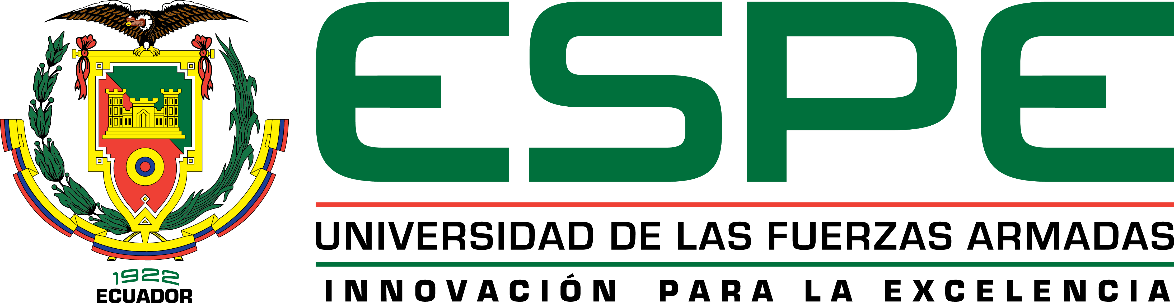 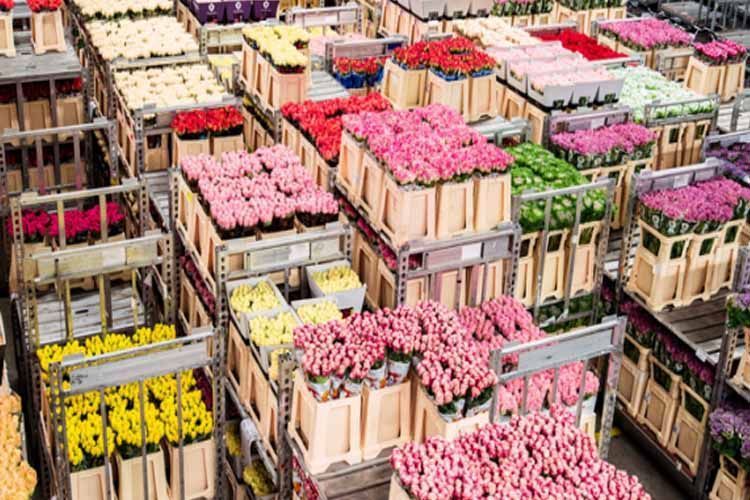 Aplicación de una visión sistémica, empírica y critica
PIB no petrolero (8,84%)
Pichincha
Empresas grandes, medianas y pequeñas
Objetivos
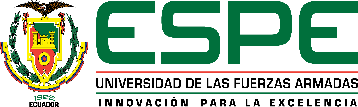 |
Investigar la influencia de las finanzas conductuales y el nivel de endeudamiento en el desempeño financiero; mediante el estudio de las diferentes teorías, seleccionando un cuestionario que permita la recolección de datos, y así establecer la evaluación del desempeño financiero; para aseverar o negar las hipótesis.
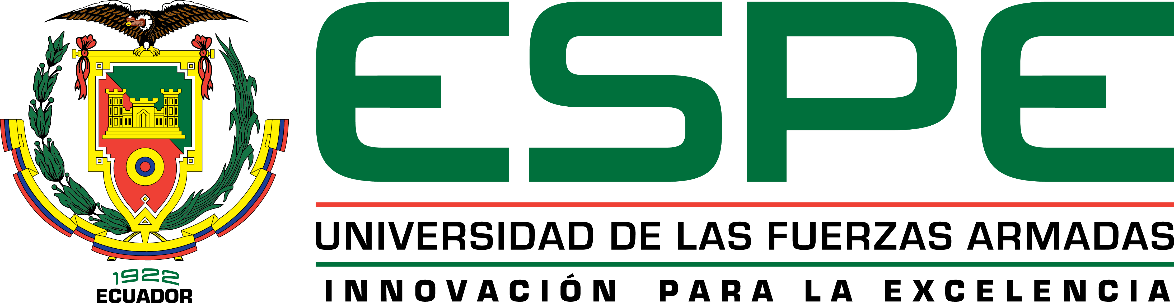 Objetivo general
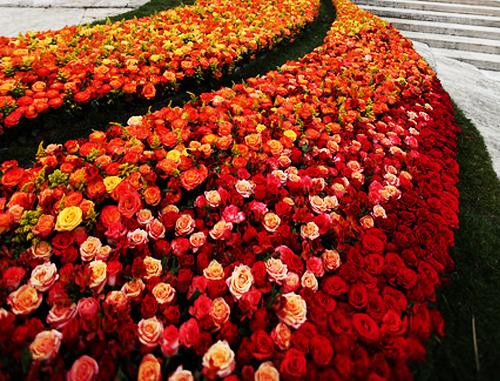 Marco teórico
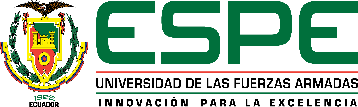 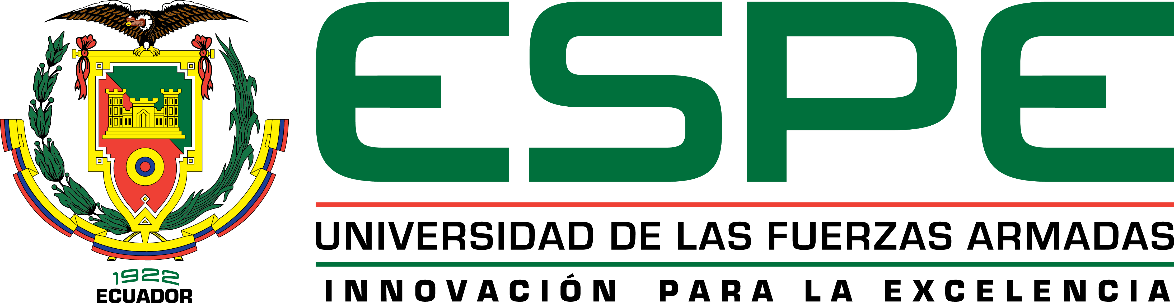 Marco referencial
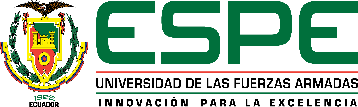 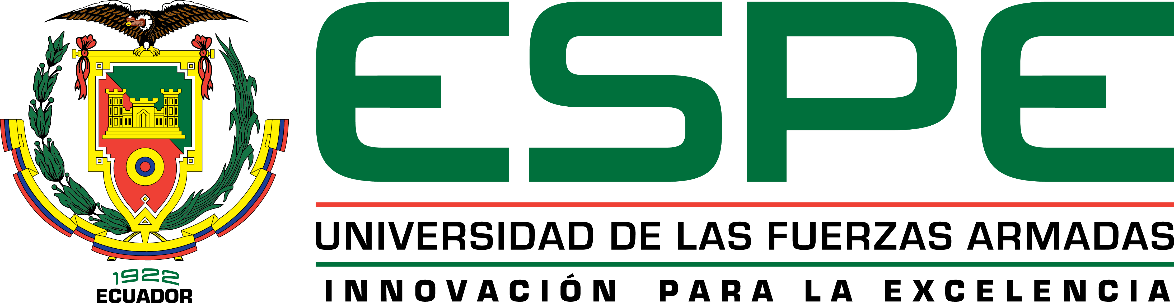 Arancel de la Nación más Favorecida (OMC)
Acuerdo de Cartagena
Sistema Generalizado de Preferencias
Acuerdo Comercial Multipartes
Mediante el análisis e interpretación de la información financiera
Ideas que influyen en su respuesta emocional y conductual
Marco referencial
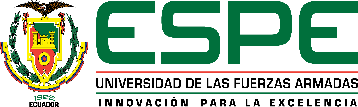 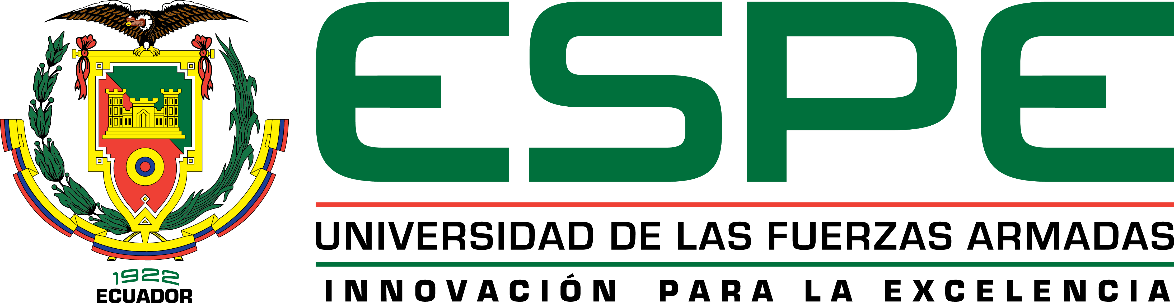 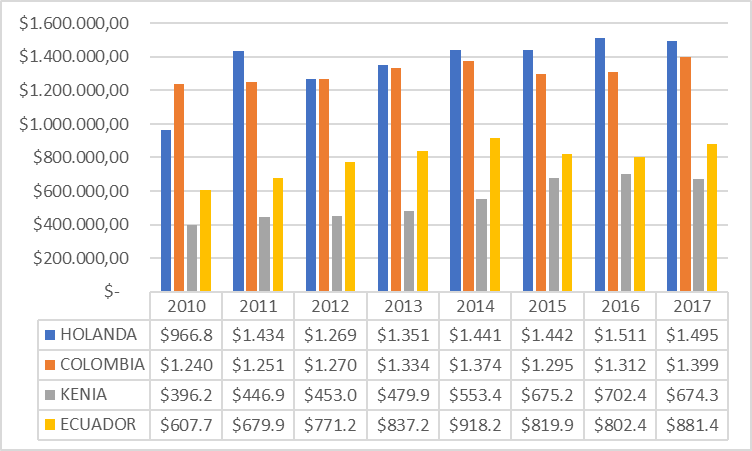 Marco metodológico
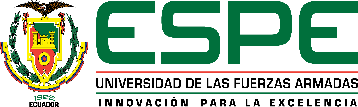 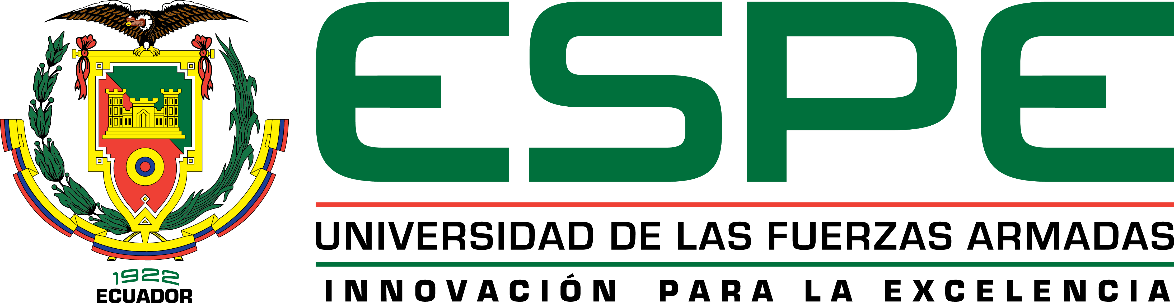 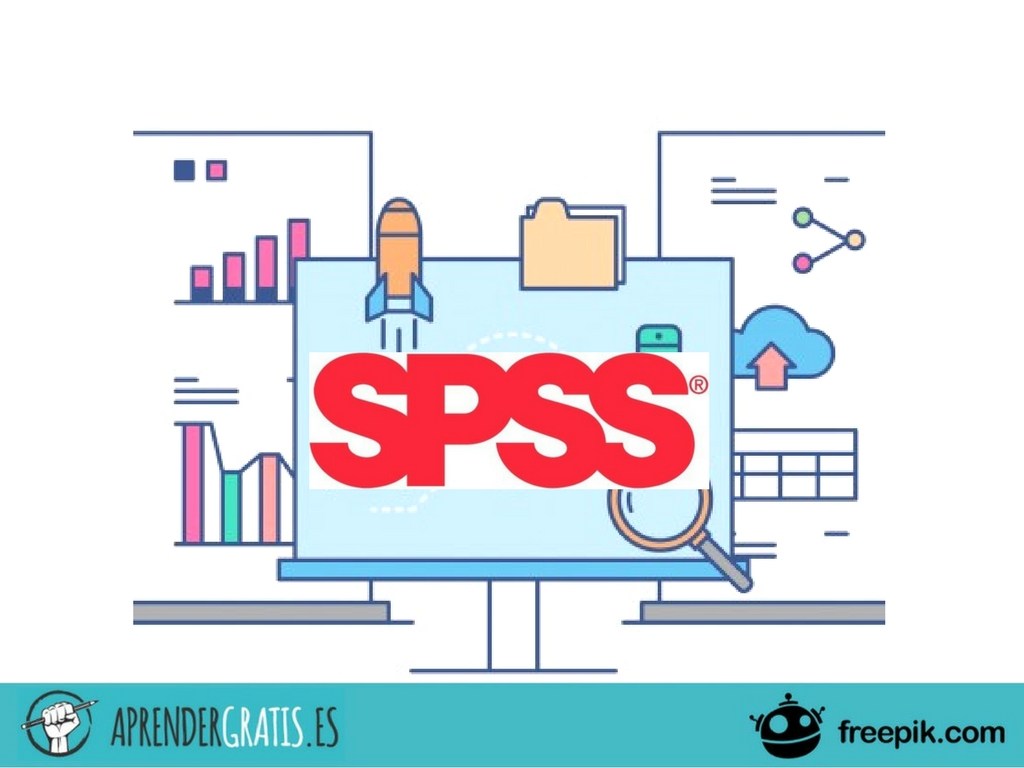 Marco metodológico
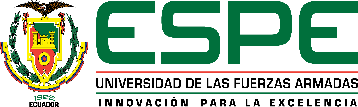 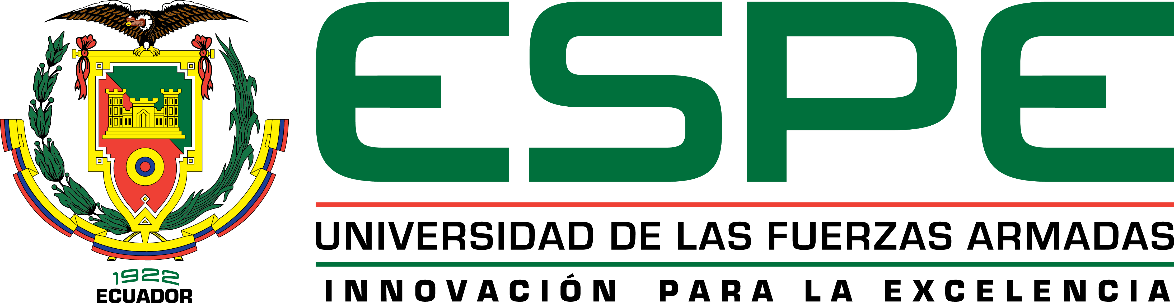 Nivel de significancia 0,05
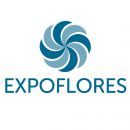 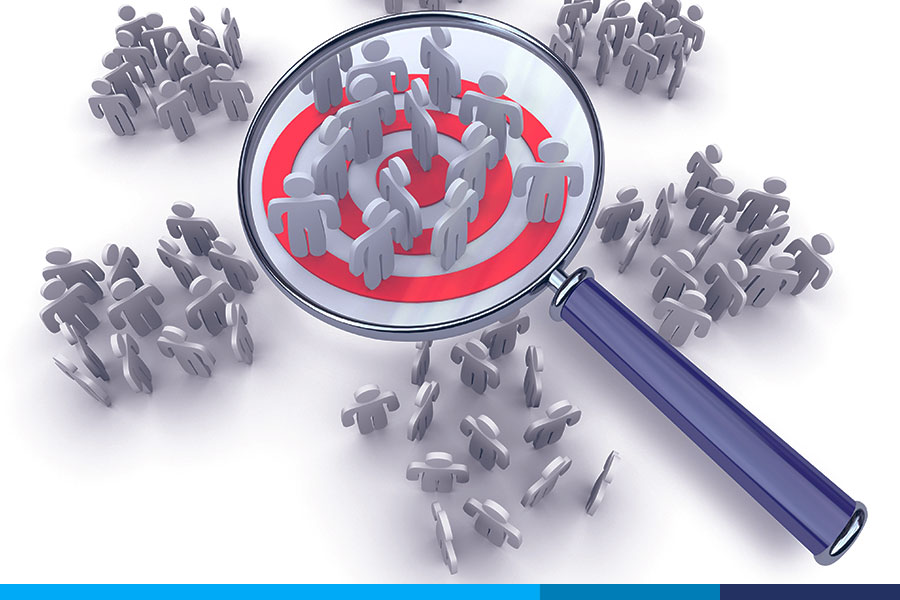 Resultados
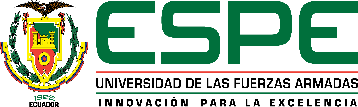 Análisis financiero del sector florícola
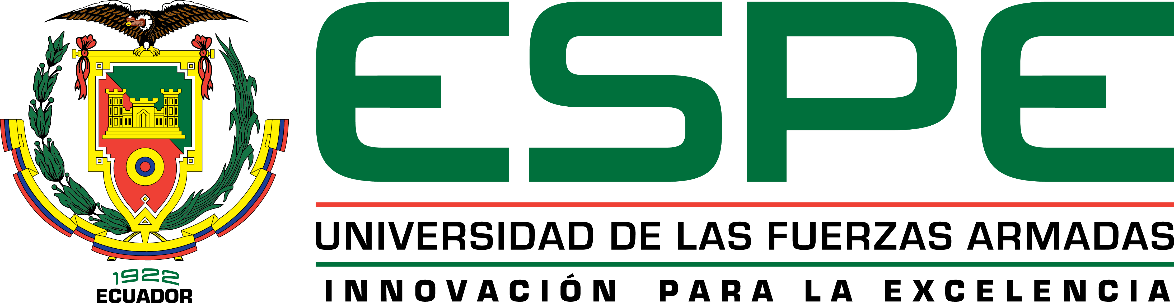 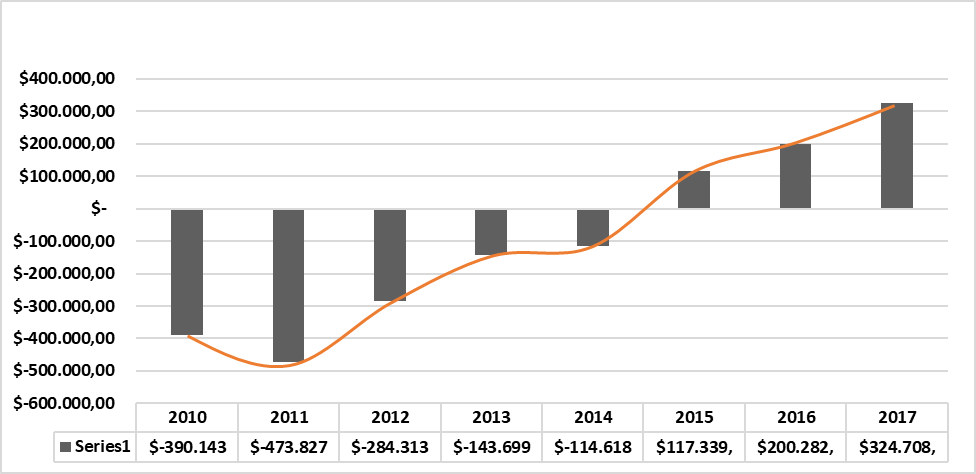 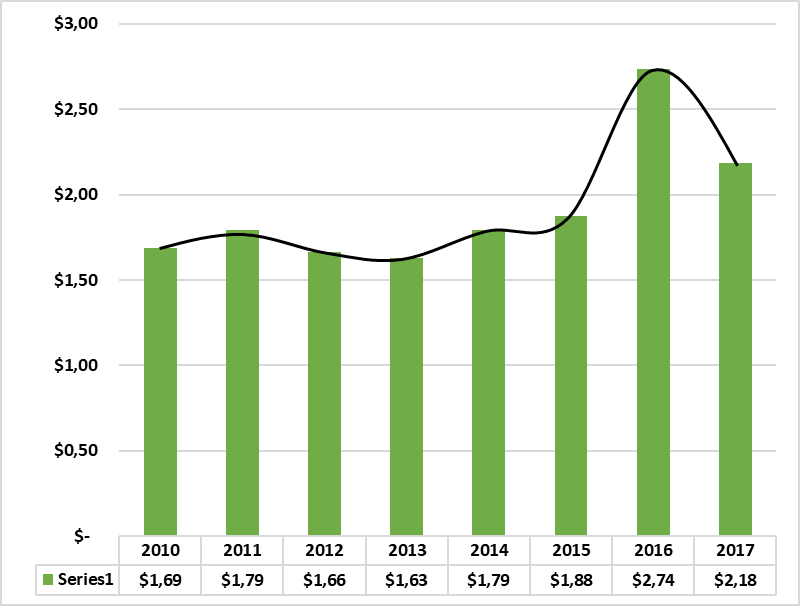 Capital de trabajo del sector florícola 2010-2017
Índices de liquidez
Liquidez corriente del sector florícola 2010-2017
Resultados
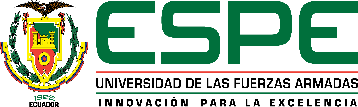 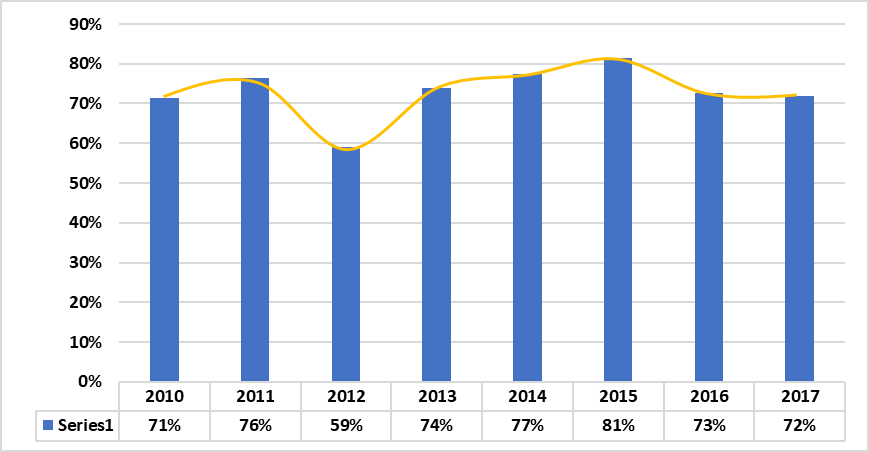 Análisis financiero del sector florícola
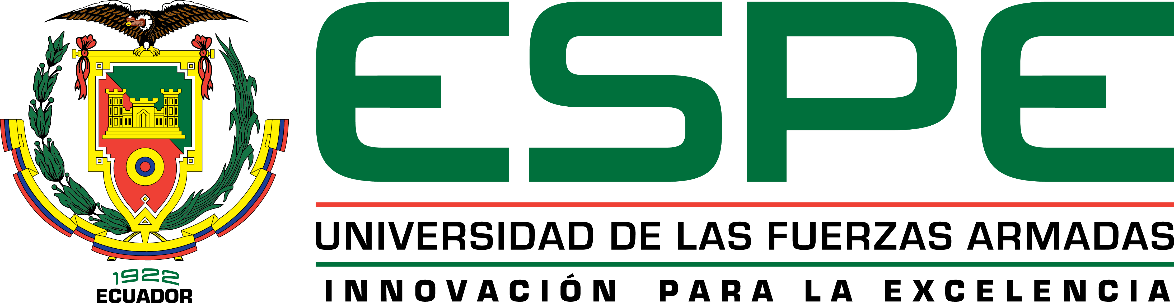 Endeudamiento a corto plazo del sector florícola 2010-2017
Porcentajes de financiamiento del sector florícola 2010-2017
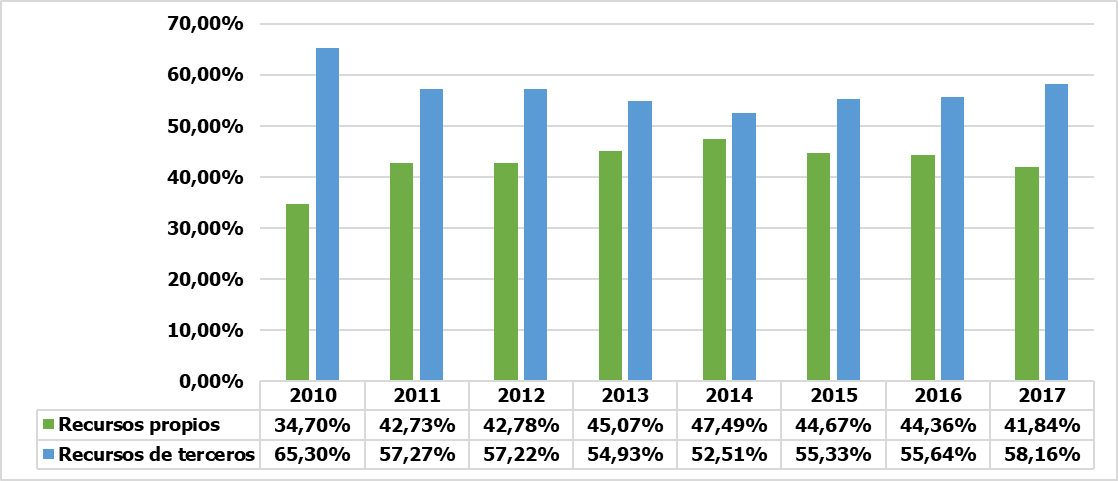 Índices de solvencia
Resultados
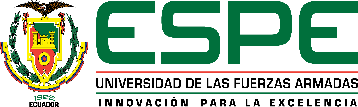 Análisis financiero del sector florícola
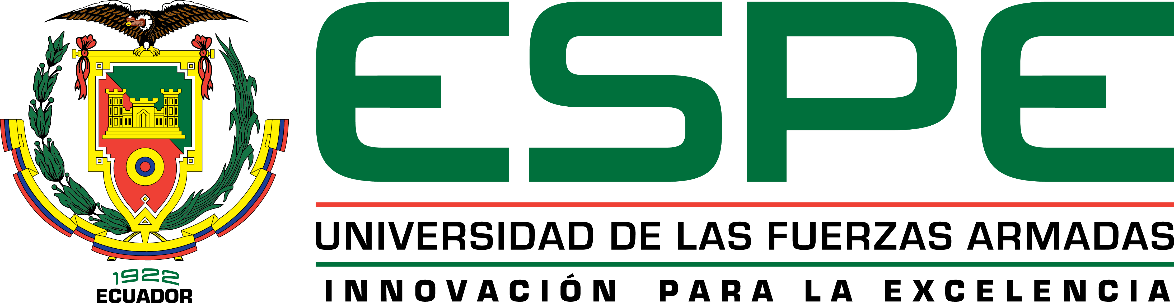 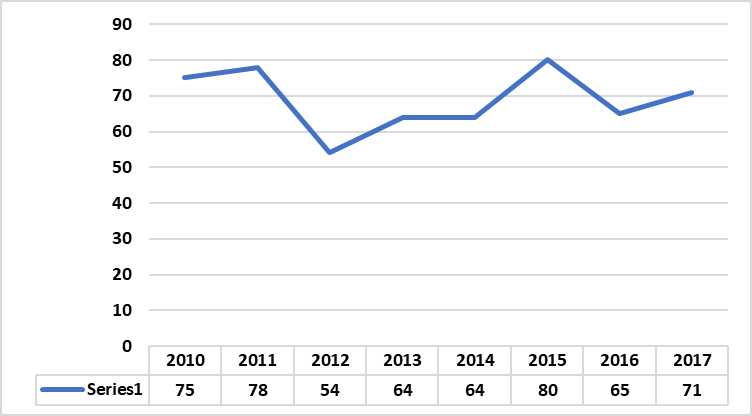 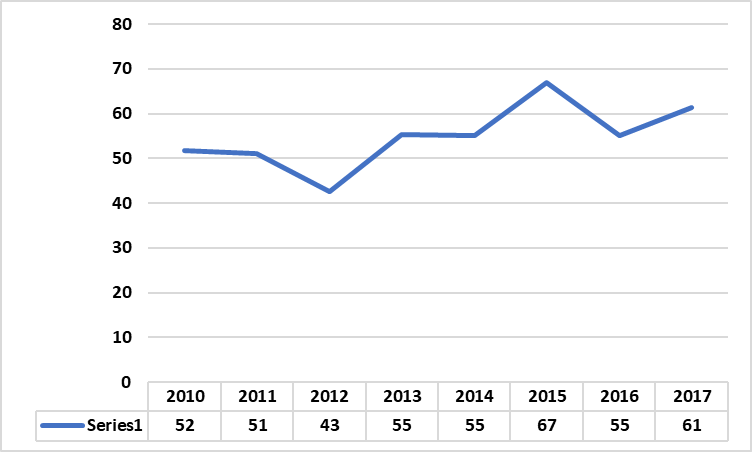 Periodo medio de pago
Periodo medio de cobro
Índices de gestión
Resultados
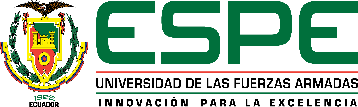 Análisis financiero del sector florícola
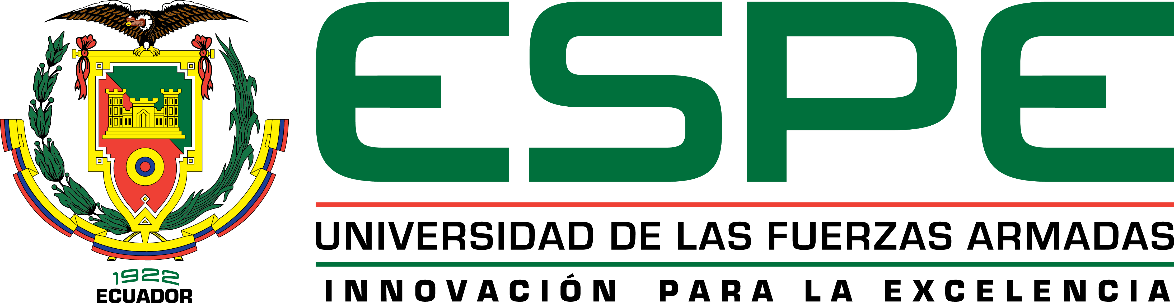 ROA
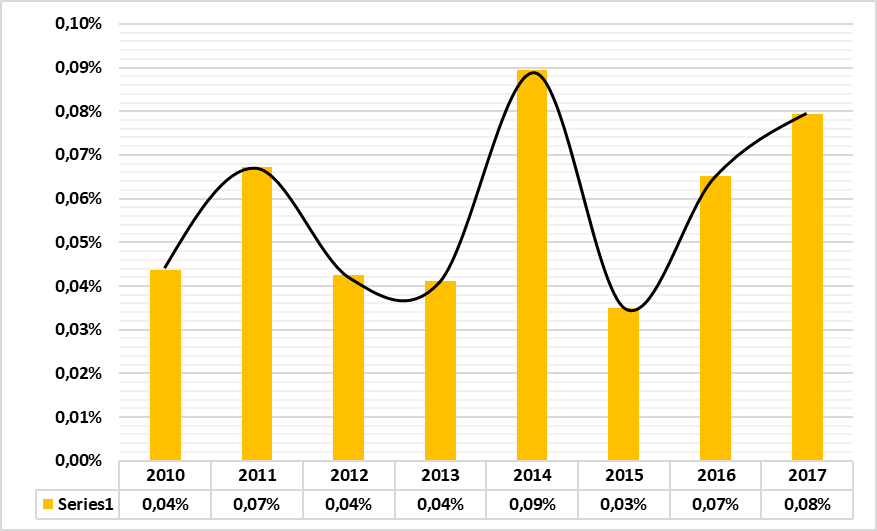 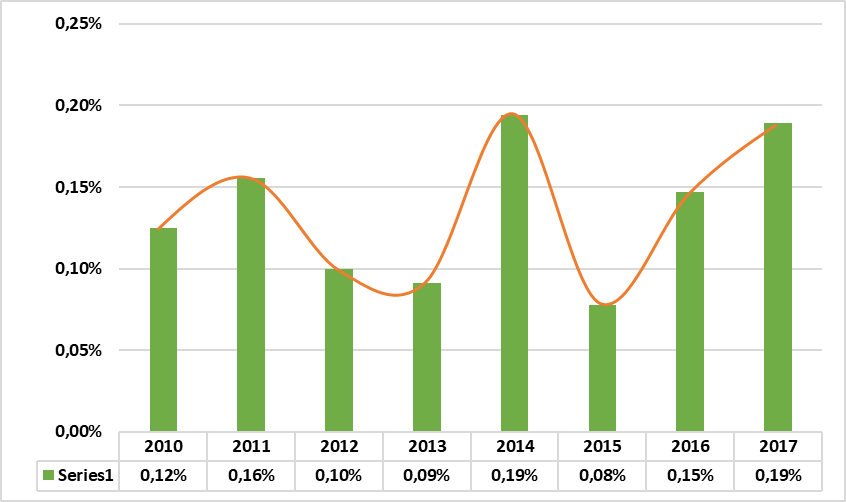 ROE
Índices de rentabilidad
Resultados
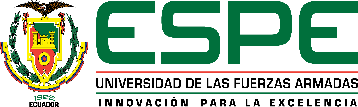 Análisis Cuestionario Big Five
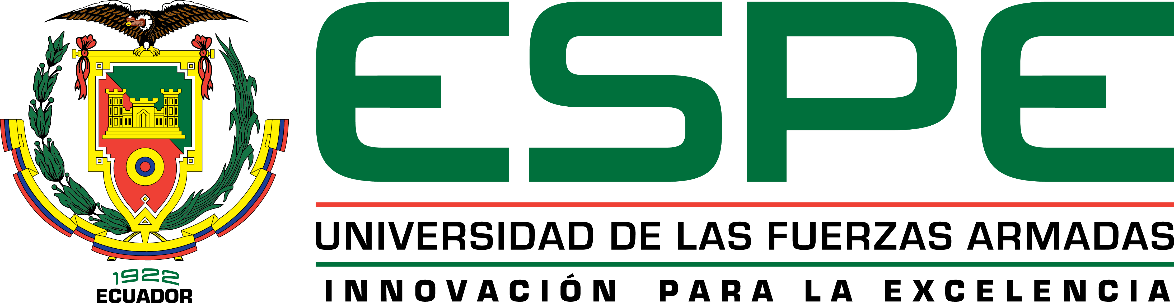 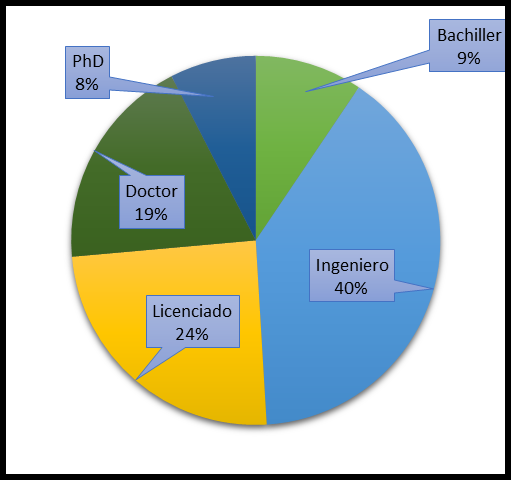 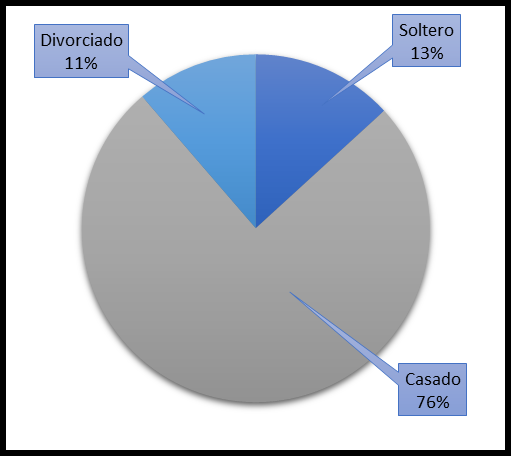 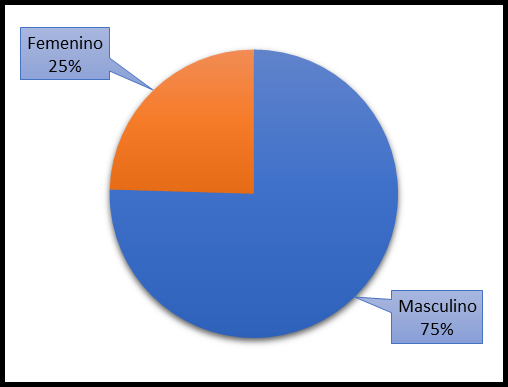 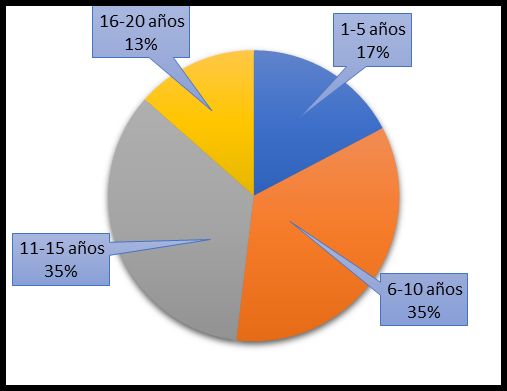 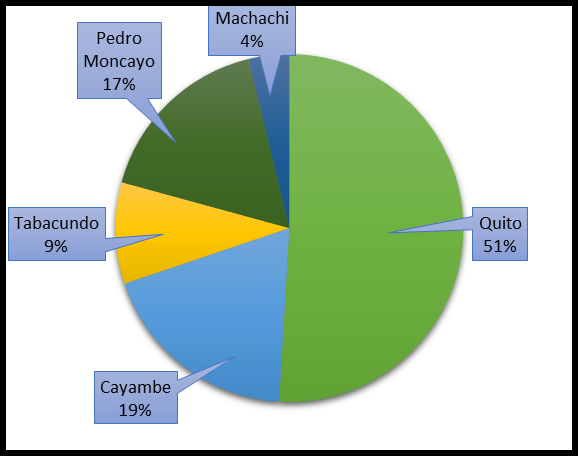 Resultados
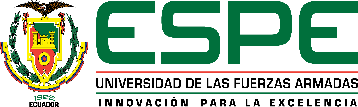 Análisis Cuestionario Big Five
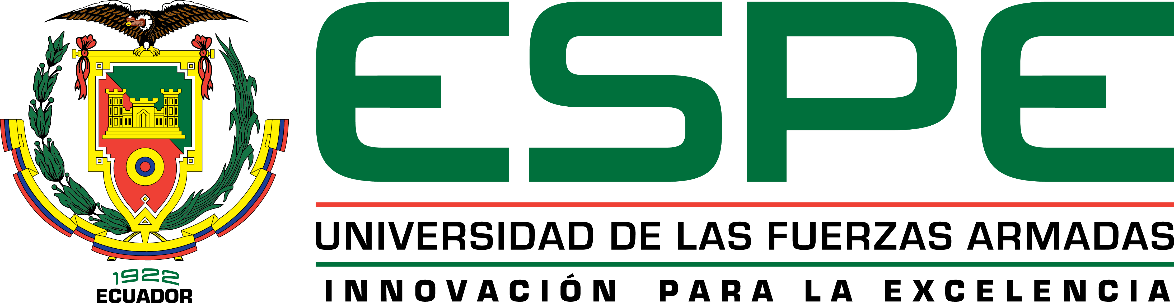 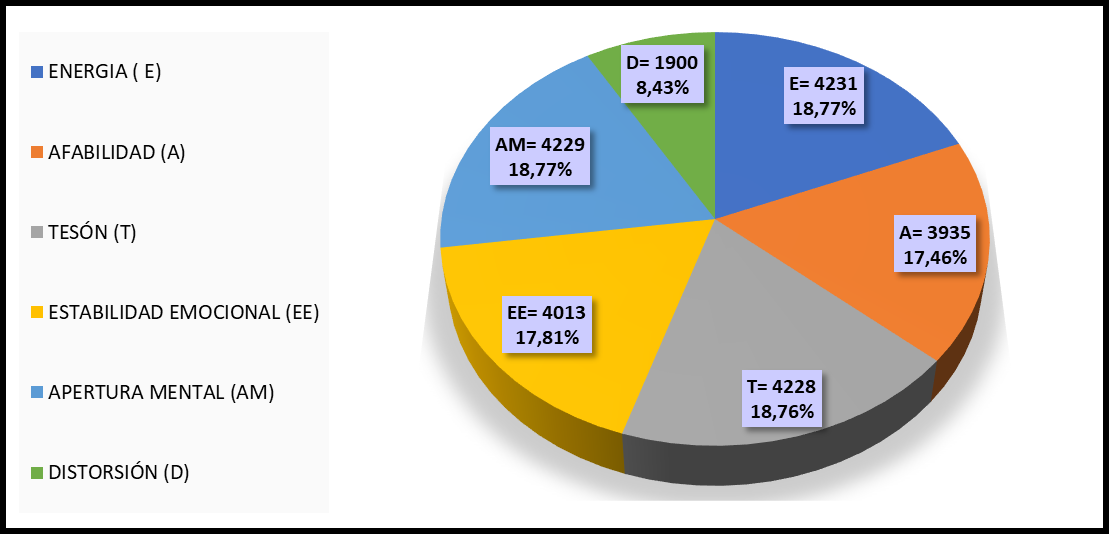 Resultados
Análisis de la relación de las variables
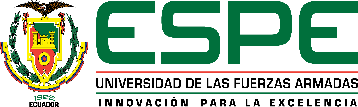 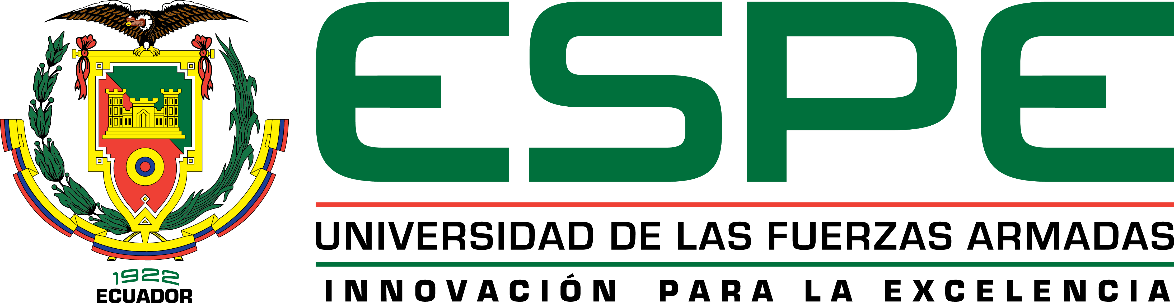 H2
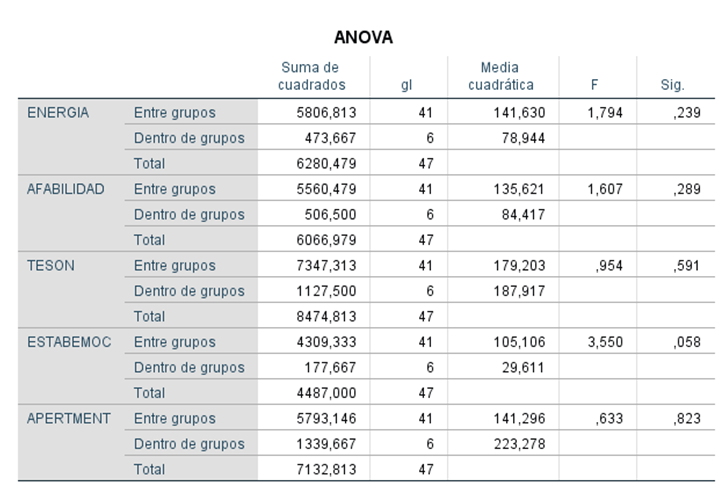 Relación ANOVA de liquidez corriente
Resultados
Análisis de la relación de las variables
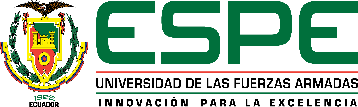 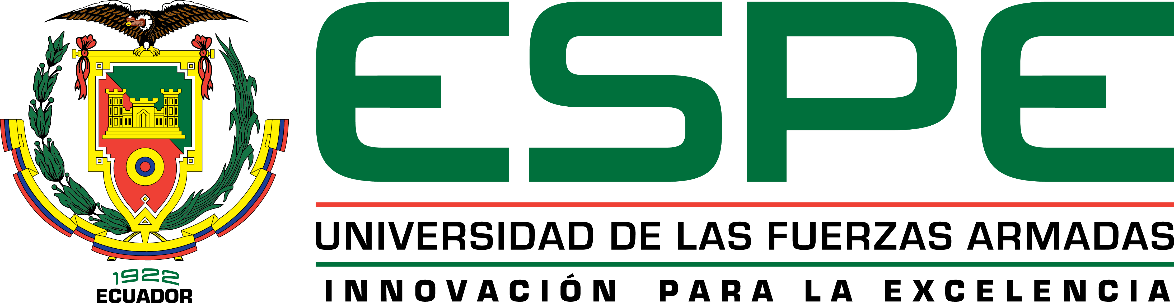 H1
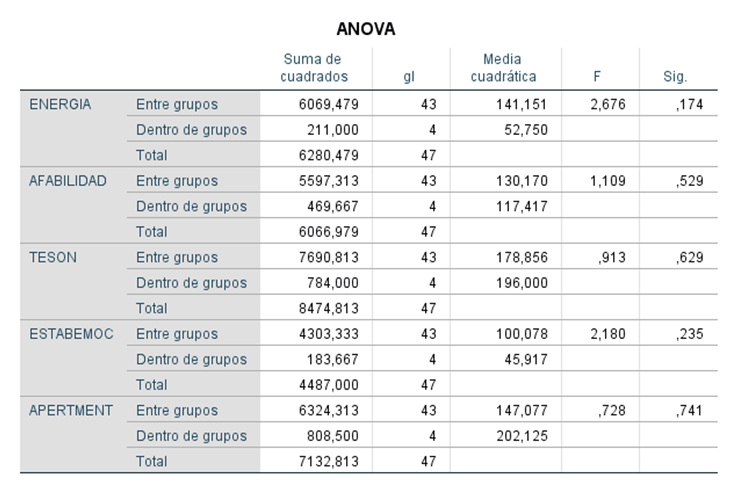 Relación ANOVA del endeudamiento a corto plazo
Conclusiones
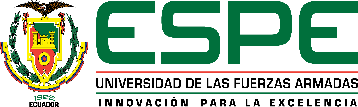 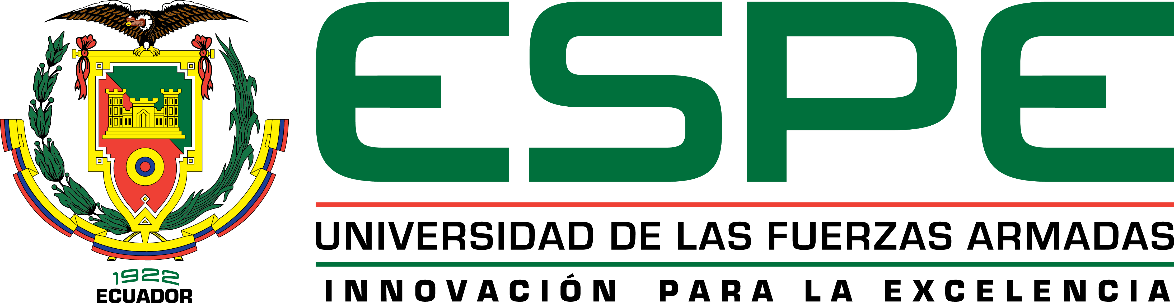 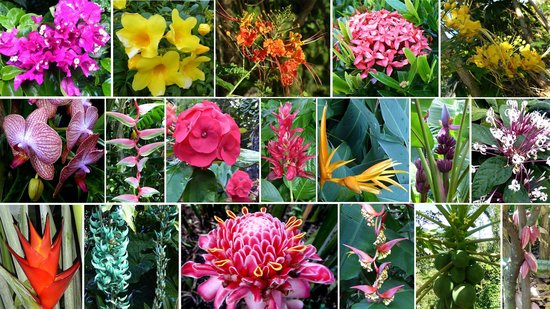 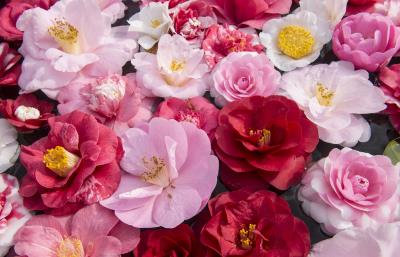 Recomendaciones
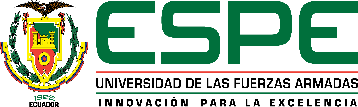 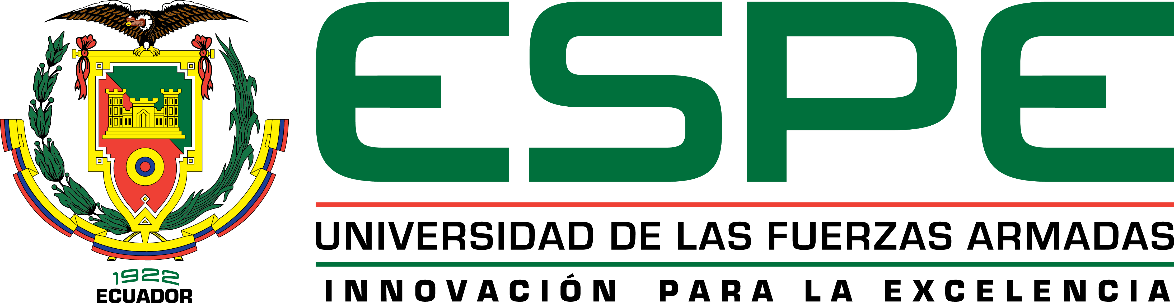 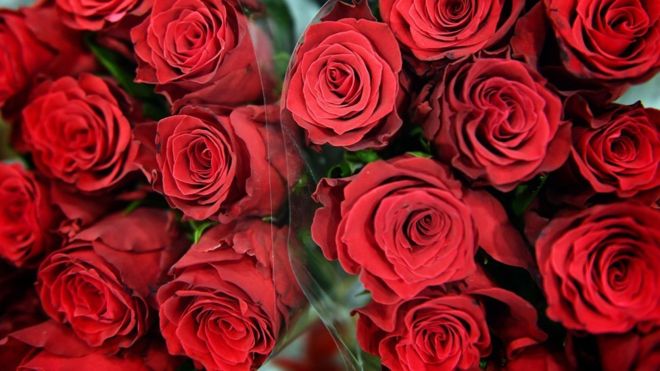 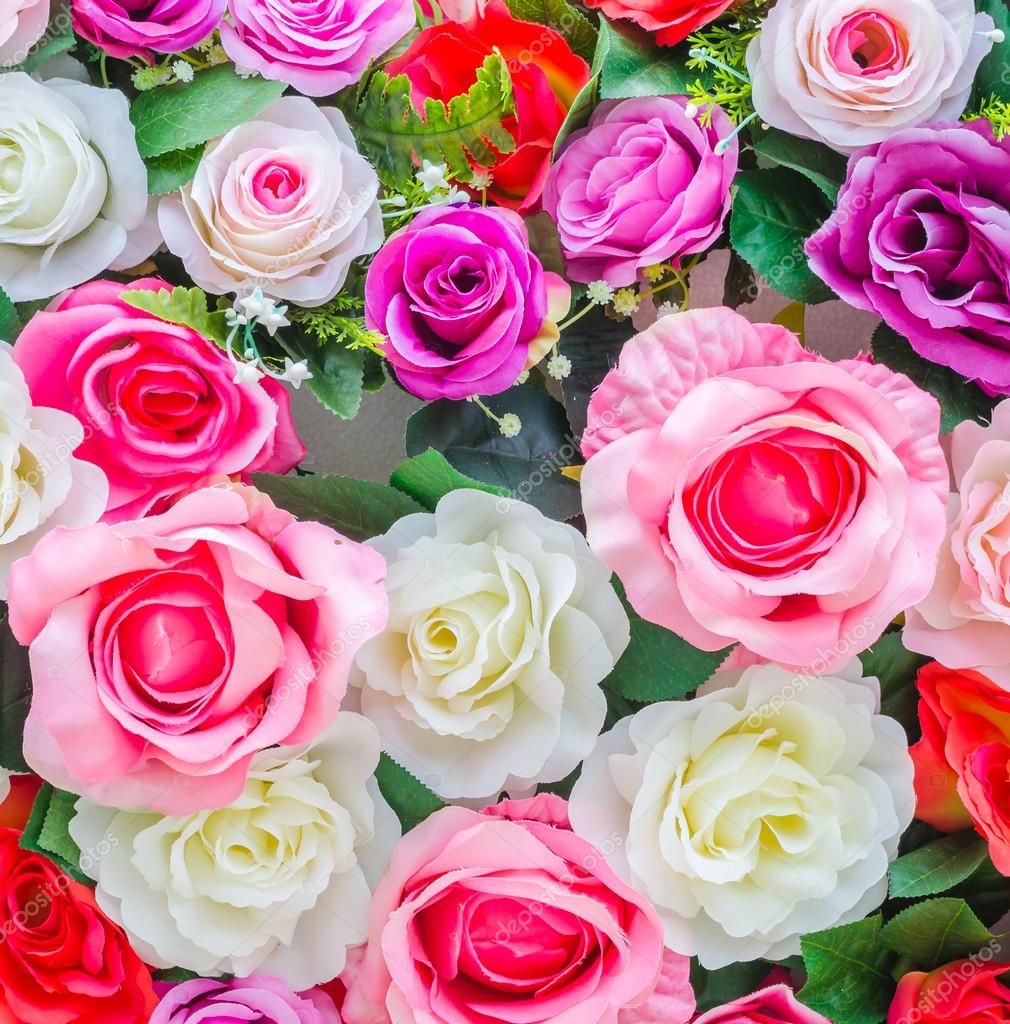 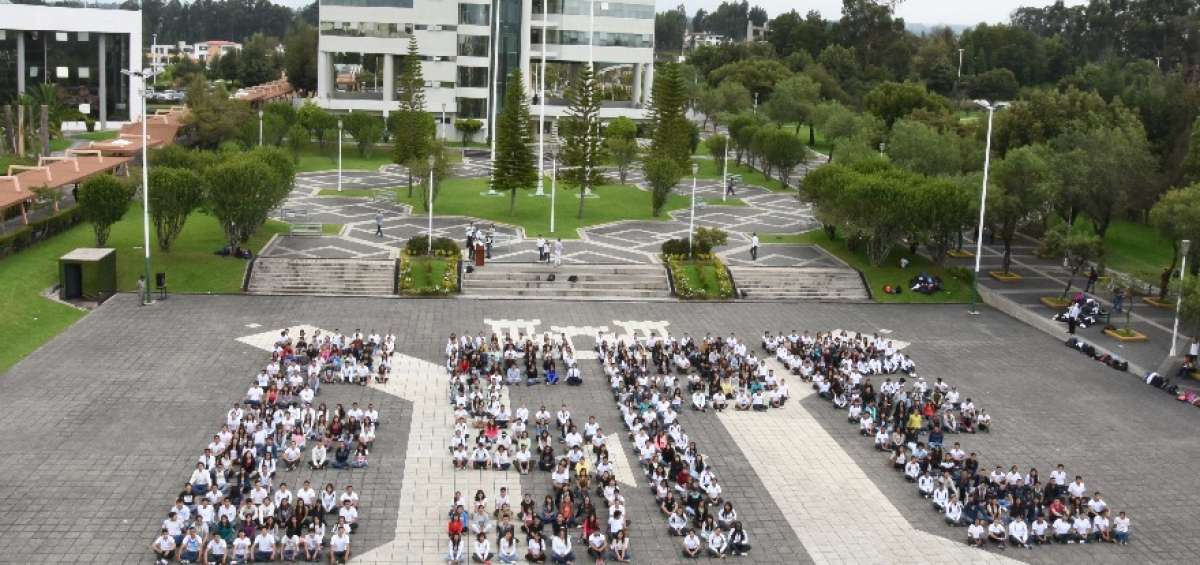 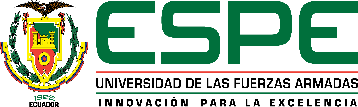 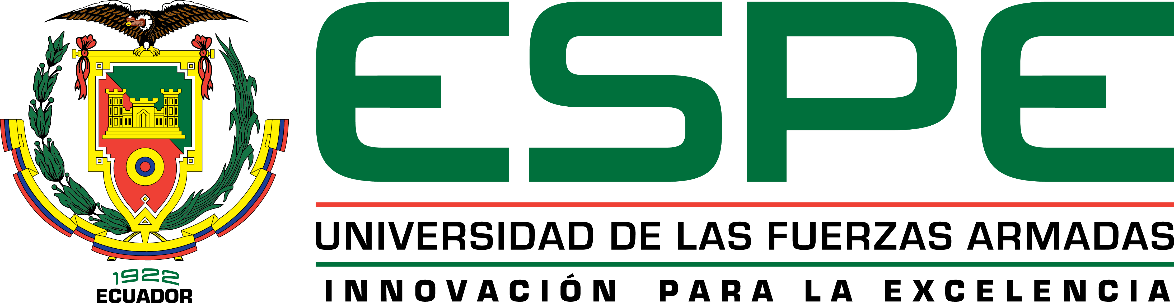 GRACIAS POR SU ATENCIÓN
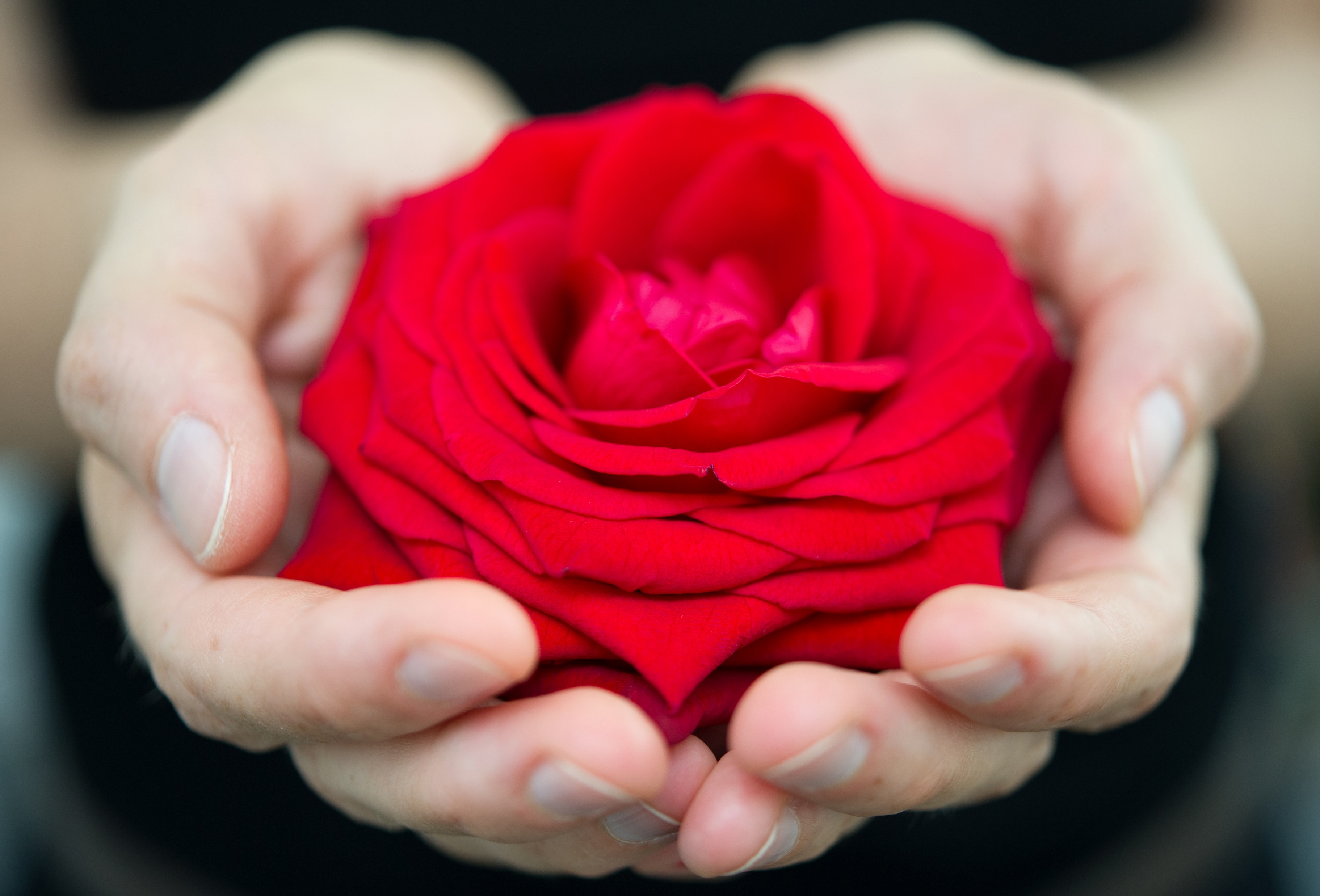 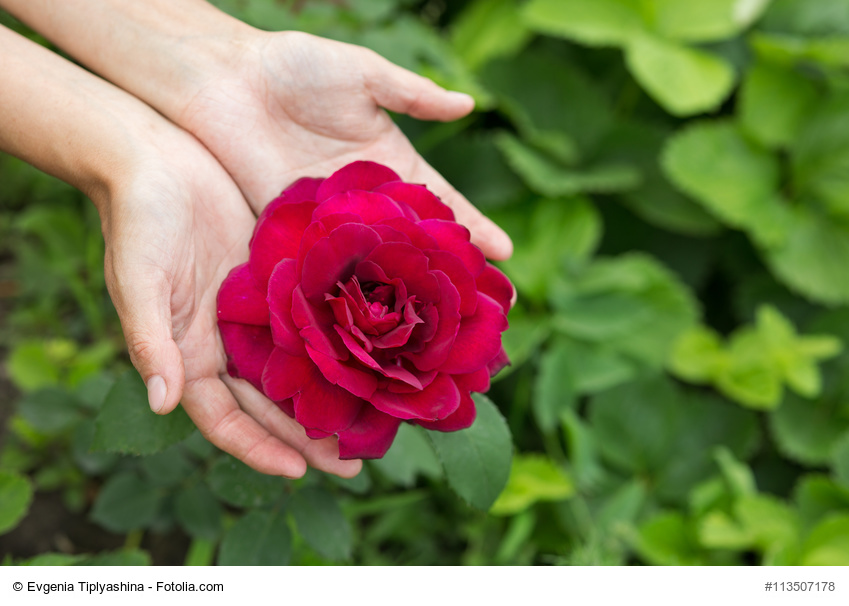 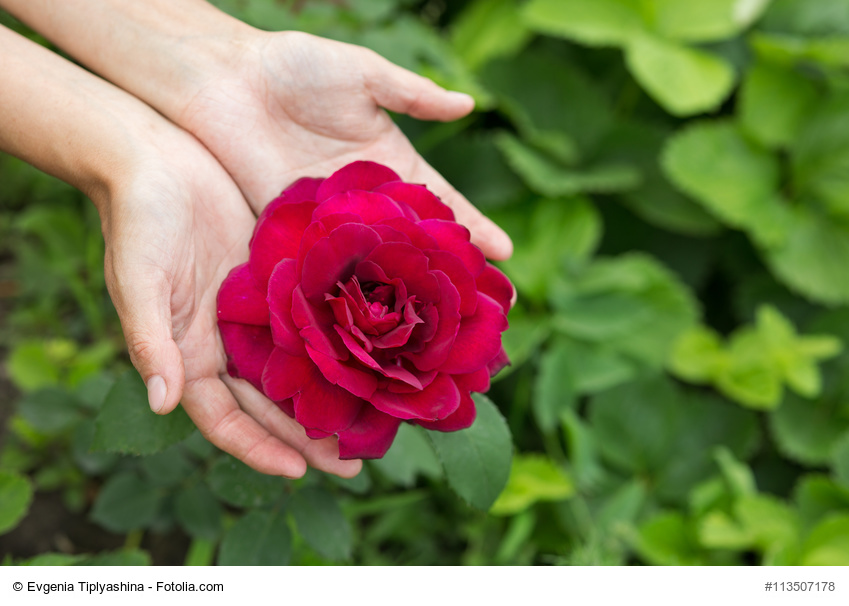 UNIVERSIDAD DE LAS FUERZAS ARMADAS-ESPE
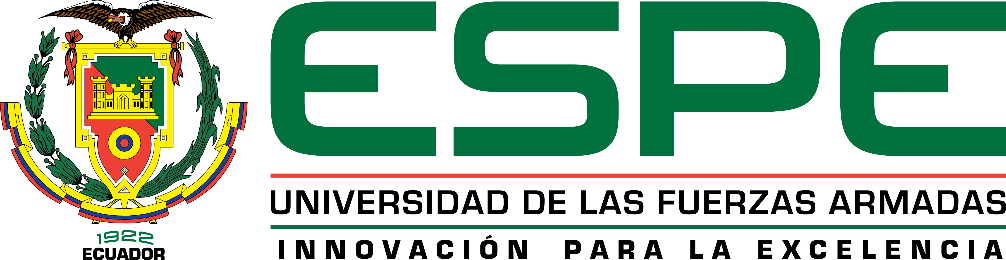 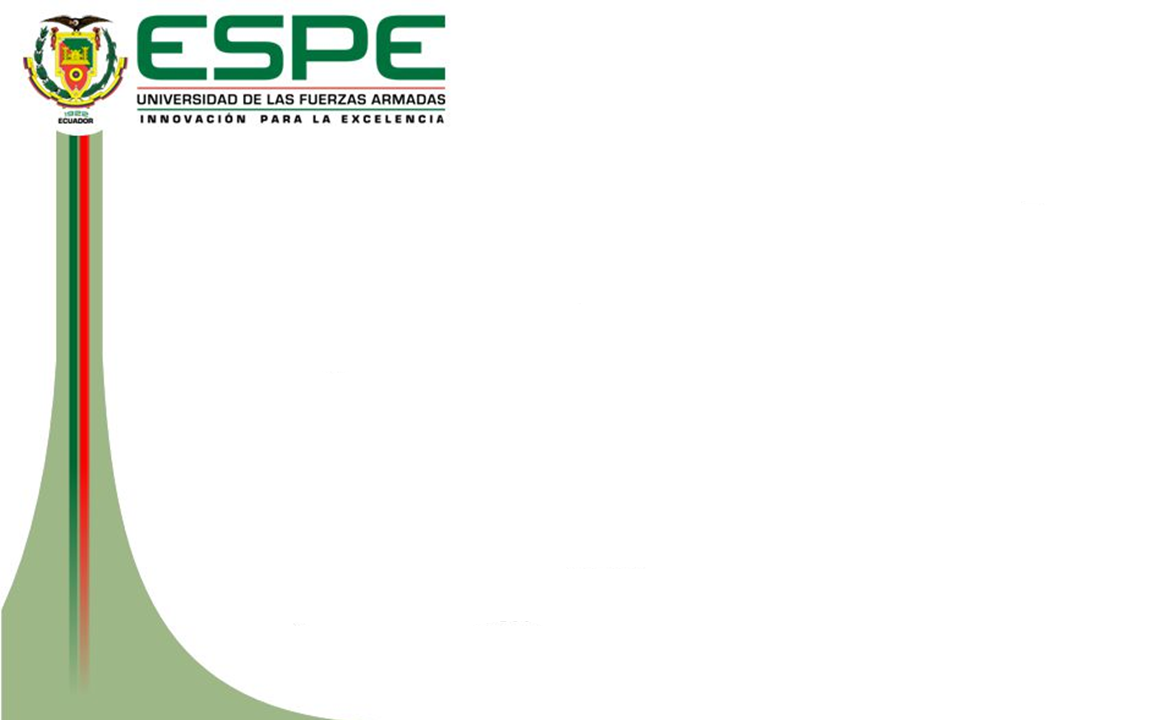 DEPARTAMENTO DE CIENCIAS ECONÓMICAS, ADMINISTRATIVAS Y DE COMERCIO
LAS FINANZAS CONDUCTUALES Y EL NIVEL DE ENDEUDAMIENTO DE LAS EMPRESAS FLORÍCOLAS DE PICHINCHA
TRABAJO DE TITULACIÓN, PREVIO A LA OBTENCIÓN DEL TÍTULO DE INGENIERÍA EN FINANZAS Y AUDITORÍA, CPA
AUTORA: 
VILLAMAR FLORES, ROXANA LIZBETH

DIRECTOR: 
ING. ANDRANGO VICUÑA, JUAN CARLOS MBA.